Objektorienteeritud programmeerimine
7. loeng, 25. märts

Marina Lepp
1
Eelmisel nädalal
Loeng
Abstraktsed klassid. Ülemklassid. Alamklassid. Liidesed
Lisapraktikum
Praktikum
Ülemklassid. Alamklassid. Abstraktsed klassid.

20.03 – rahvusvaheline õnnepäev
Algas kevad
2
Umbes mitu tundi tegelesite eelmisel nädalal selle ainega (loeng+praktikum+iseseisvalt)?
0-2 tundi
2-4 tundi
4-6 tundi  
6-8 tundi
8-10 tundi
10-12 tundi
12-14 tundi
üle 14 tunni
3
Kuivõrd olete selle ainega graafikus?
Isegi ees
Täiesti graafikus
Veidi maas, aga saan ise hakkama  
Kõvasti maas, vajan abi
Ei oska öelda
4
Täna
Organisatoorsed küsimused
Graafiline kasutajaliides
Tunnikontroll
5
Algus
Esimesed 6 nädalat äärmiselt olulised
ilma süsteemselt edasi ei saa
võib saada üksikuid asju tehtud

Kontrolltöö sellel nädalal
Eksamile pääsemiseks tuleb saada vähemalt 12 punkti
Näidisülesanne 1
https://courses.cs.ut.ee/2019/OOP/spring/Main/Practice6Harjutused
Näidisülesanne 2
https://courses.cs.ut.ee/2019/OOP/spring/Main/KT1Reisijad


https://courses.cs.ut.ee/2019/OOP/spring/Main/KursuseKorraldus
6
Lisapraktikumi aeg?
K 16 - 18
K 18 - 20
Ei ole vahet
7
Graafiline kasutajaliides
Kuidas teha? 
pragmaatiline
Kuidas see kõik ülesehitatud on?
arusaamine
8
Praktikumimaterjalidest
String sisestatakse =    JOptionPane.showInputDialog(        null,        "Sisesta midagi",        "Andmete sisestamine",        JOptionPane.QUESTION_MESSAGE);
9
https://docs.oracle.com/en/java/javase/11/docs/api/java.desktop/javax/swing/JOptionPane.html
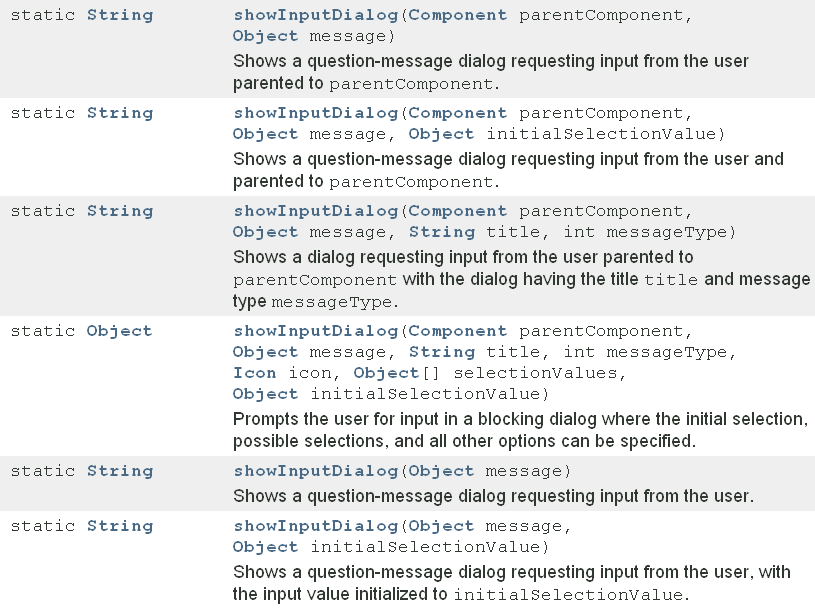 10
Milline variant?
Component
JOptionPane.showInputDialog(        null,        "Sisesta midagi",        "Andmete sisestamine",        JOptionPane.QUESTION_MESSAGE);
Object
String
int
11
Kas võib siis nii?
String sisestatakse =    JOptionPane.showInputDialog(        null,        "Sisesta midagi",        "Andmete sisestamine", 			   3);
System.out.println(        JOptionPane.QUESTION_MESSAGE + 4);
12
Lihtsamalt
String sisestatakse =      JOptionPane.showInputDialog(        		"Sisesta midagi");
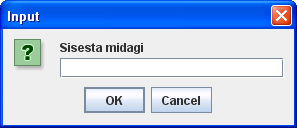 13
Teisi meetodeid ka
Lisaks meetodile showInputDialog
showConfirmDialog
showMessageDialog
showOptionDialog
14
AWT, Swing, JavaFX
AWT (Abstract Window Toolkit)
oli varem
seotum konkreetse platvormiga
…

Swing
Javas kirjutatud
klassinimi algab tähega J
kasutab AWT
sõltumatum riistvarast ja operatsioonisüsteemist
tulemus ühtlasem eri platvormidel
uuemad võimalused
…

Meie vaatame hoopis JavaFX võimalusi
15
JavaFX
on Java teek (library)
klassid ja liidesed on kirjutatud Javas
https://docs.oracle.com/javase/8/javase-clienttechnologies.htm
https://openjfx.io/javadoc/11/
16
Gradle
Arendusvahend
https://gradle.org/

eelseadistatud tühi JavaFX projekt
17
import javafx.application.Application;import javafx.stage.Stage;public class MustRuut extends Application {    @Override    public void start(Stage peaLava) {        peaLava.show();    }    public static void main(String[] args) {        launch(args);    }}
18
Rakendus
Klass Application
https://openjfx.io/javadoc/11/javafx.graphics/javafx/application/Application.html
Abstraktne klass
abstraktne meetod start(Stage primaryStage)
19
Struktuur
Lava (Stage)
Stseen (Scene)
konteiner, kuhu pannakse kõik erinevad elemendid
nähtavad ja nähtamatud

Stseenigraaf 
stseeni loogilise struktuuri määramiseks
20
Lava, „pealava“
public void start(Stage primaryStage) {    primaryStage.setTitle("Pealkiri");    primaryStage.show();}
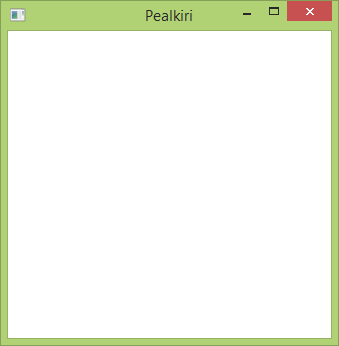 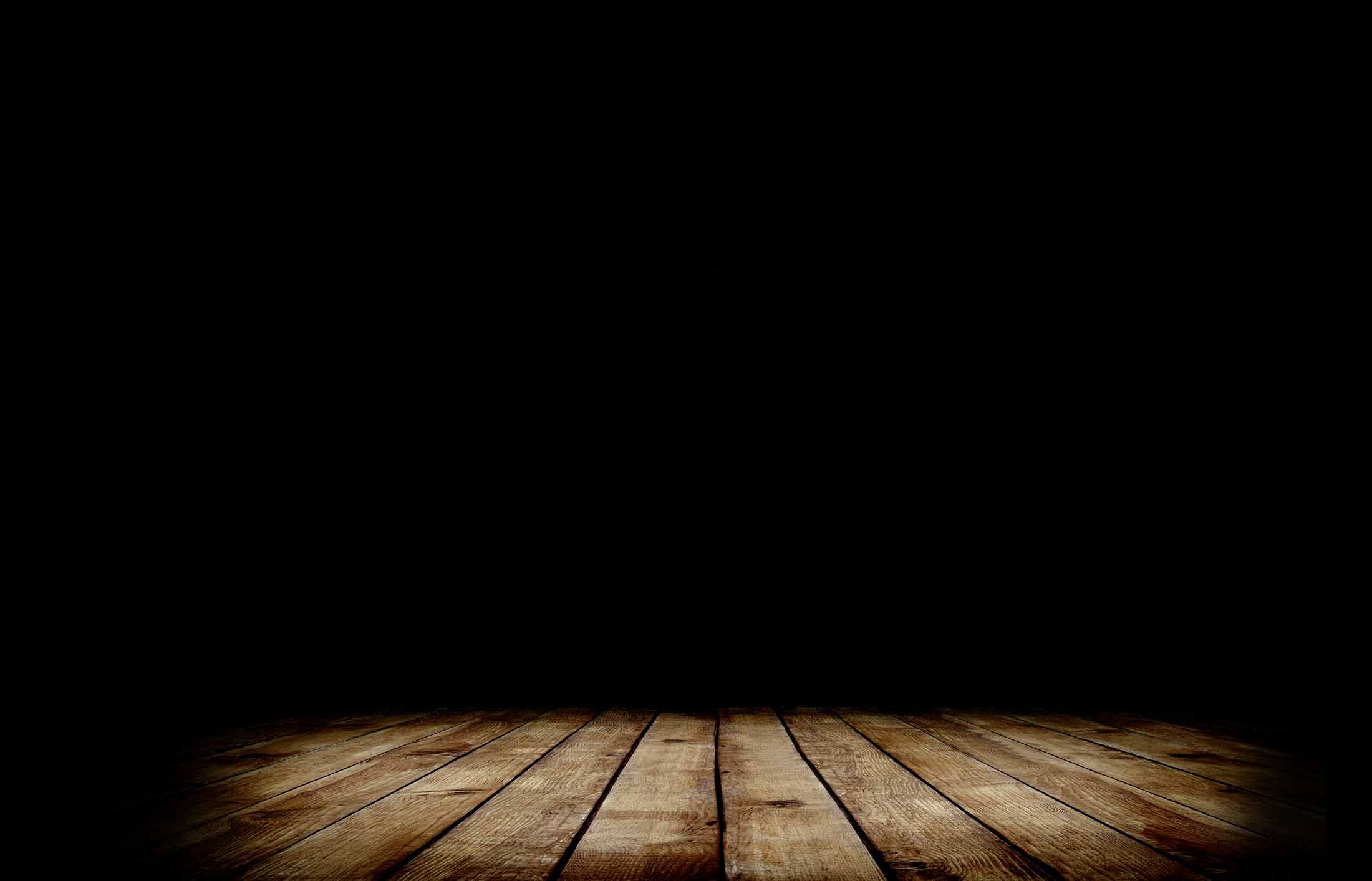 stage – lava, tegevuspaik
https://openjfx.io/javadoc/11/javafx.graphics/javafx/stage/Stage.html
21
Stseen
public void start(Stage primaryStage) {    Group juur = new Group();    Scene stseen = new Scene(juur);    primaryStage.setScene(stseen);    primaryStage.setTitle("Pealkiri");    primaryStage.show();}
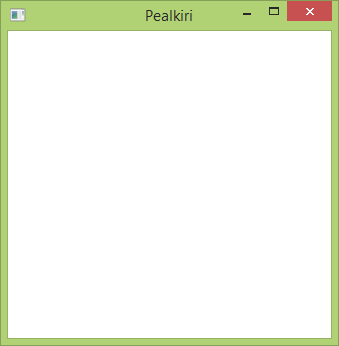 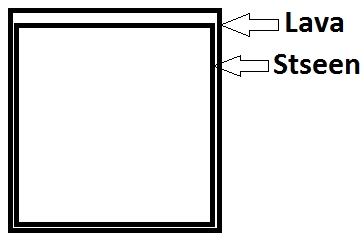 scene – lavapilt, stseen, tegevuspaik, kuliss, näitesein
https://openjfx.io/javadoc/11/javafx.graphics/javafx/scene/Scene.html
22
Stseenigraaf (Scene Graph)
Juur
Leht
Leht
Vahetipp
tipp (node)
abstraktse klassi Node mingi alamklassi isend
lehttipp e. leht (leaf node)
pole alluvaid
vahetipp (branch node)
abstraktse klassi Parent mingi alamklassi isend
juur ka


Vaatame APIst Node
Leht
Leht
Group
Circle
Rectangle
BorderPane
Text
Circle
23
https://openjfx.io/javadoc/11/javafx.graphics/javafx/scene/Node.html
Node
Canvas
Parent
Shape
Group
Circle
Region
Text
Polygon
Control
Pane
TextInputControl
BorderPane
ChoiceBox
Labeled
GridPane
TextArea
ButtonBase
Label
CheckBox
Button
24
Stseen
Abstraktne klass
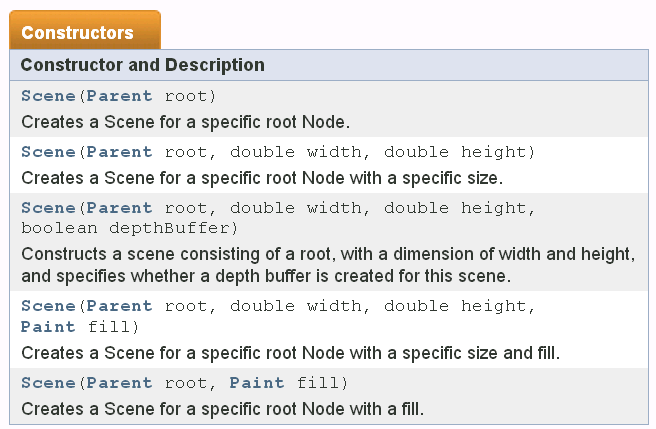 https://openjfx.io/javadoc/11/javafx.graphics/javafx/scene/Scene.html
25
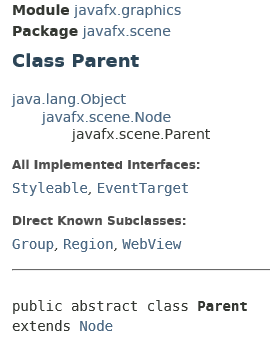 26
Node
Canvas
Parent
Shape
Group
Circle
Region
Text
Polygon
Control
Pane
TextInputControl
BorderPane
ChoiceBox
Labeled
GridPane
TextArea
ButtonBase
Label
CheckBox
Button
27
Nupp
public void start(Stage primaryStage) {    Button nupp = new Button("Üks nupp");    Scene stseen = new Scene(nupp, 200, 150);    primaryStage.setScene(stseen);    primaryStage.setTitle("Pealkiri");    primaryStage.show();}
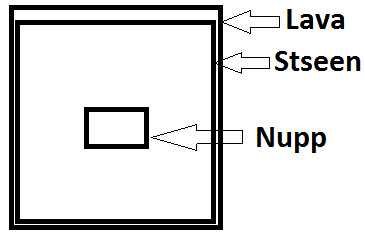 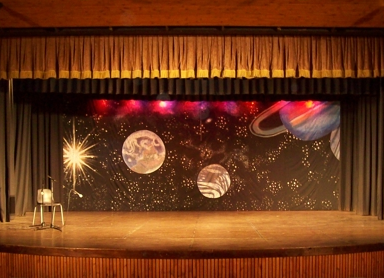 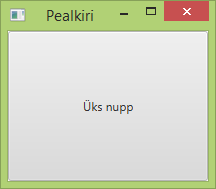 https://openjfx.io/javadoc/11/javafx.controls/javafx/scene/control/Button.html
28
Kasutajaliides
https://docs.oracle.com/javase/8/javafx/user-interface-tutorial/ui_controls.htm
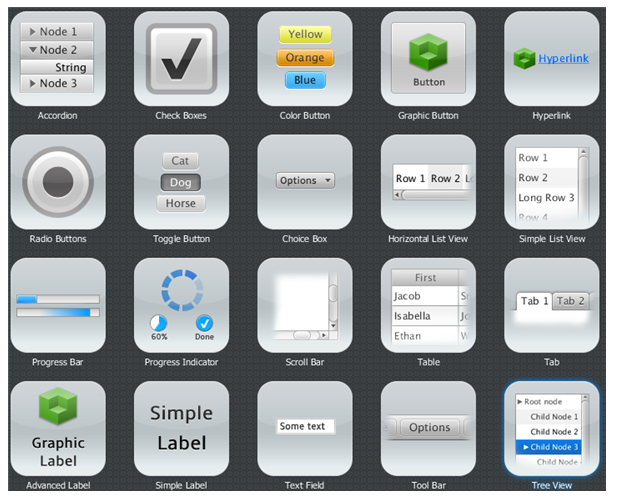 29
Rakenduse ülemklassiks on
Parent
Node
Application
Scene
Stage
30
Kas juur on vahetipp?
Jah
Ei
31
Milliste alltoodud klasside isendid võivad olla juureks (vahetipuks)?
Button
Circle
Group
Region
Canvas
32
Node
Canvas
Parent
Shape
Group
Circle
Region
Text
Polygon
Control
Pane
TextInputControl
BorderPane
ChoiceBox
Labeled
GridPane
TextArea
ButtonBase
Label
CheckBox
Button
33
Milliste alltoodud klasside isendid võivad olla lehtedeks?
Button
Circle
Group
Region
Canvas
34
Node
Canvas
Parent
Shape
Group
Circle
Region
Text
Polygon
Control
Pane
TextInputControl
BorderPane
ChoiceBox
Labeled
GridPane
TextArea
ButtonBase
Label
CheckBox
Button
35
Ülemus (parent) ja alluv (child)
Klassis Parent
getChildren()
ObservableList<Node>
add(Node)
addAll(Node...)
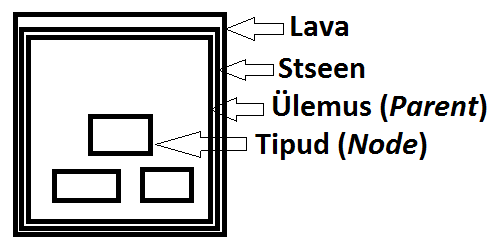 https://openjfx.io/javadoc/11/javafx.graphics/javafx/scene/Parent.html
36
Alluva lisamine
public void start(Stage primaryStage) {    Group juur = new Group();    Rectangle ristkülik = new Rectangle(50, 50, 435, 435);    juur.getChildren().add(ristkülik);    Scene stseen = new Scene(juur, 535, 535, Color.SNOW);    primaryStage.setTitle("Must ruut");    primaryStage.setScene(stseen);    primaryStage.show();}
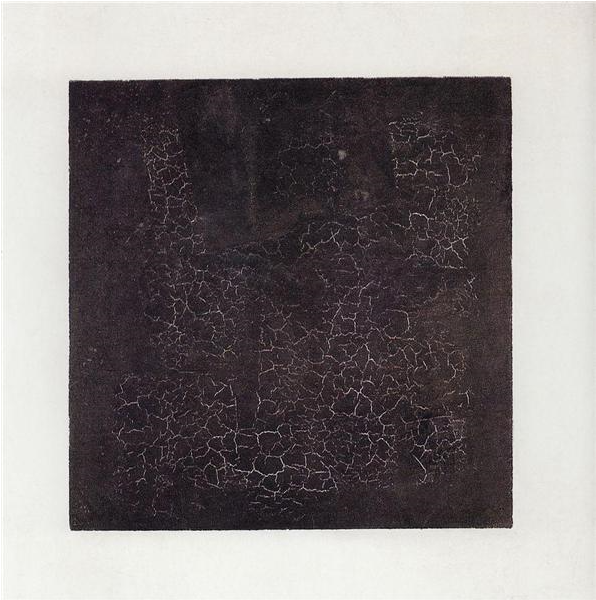 Group
Rectangle
37
Alluvate lisamine
Group juur = new Group();Rectangle ristkülik = new Rectangle(50, 50, 100, 100);Circle ring = new Circle(200, 300, 100, Color.RED);Line joon = new Line(300, 200, 450, 400);juur.getChildren().add(ristkülik);juur.getChildren().addAll(ring, joon);Scene stseen = new Scene(juur, 500, 500, Color.SNOW);primaryStage.setTitle("Kujundid");primaryStage.setScene(stseen);primaryStage.show();
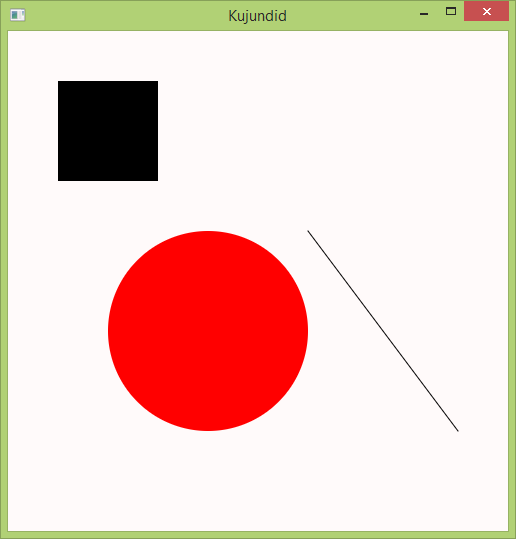 38
Koordinaadistik
(0; 0)
X
(100; 100)
y
39
Paigutus
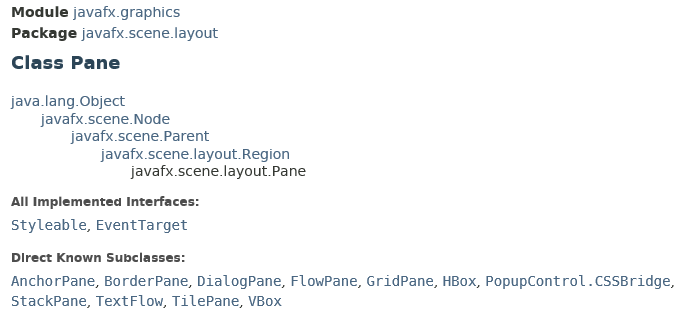 https://openjfx.io/javadoc/11/javafx.graphics/javafx/scene/layout/Pane.html
40
BorderPane
setTop
setCenter
setBottom
setLeft
setRight
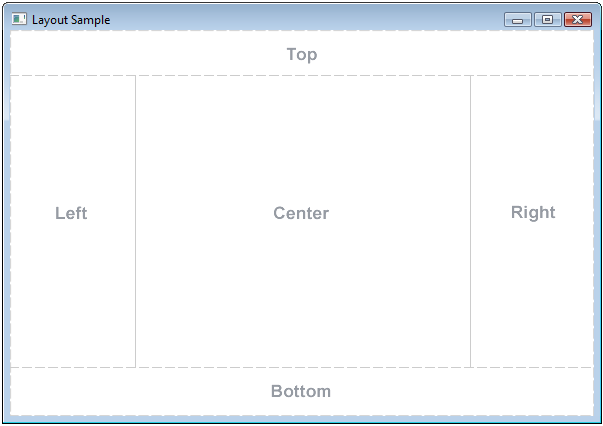 41
BorderPane
BorderPane piiriPaan = new BorderPane();PasswordField salasõnaVäli = new PasswordField();Slider liugur = new Slider(0, 4, 0.5);Label silt = new Label("Silt");piiriPaan.setTop(salasõnaVäli); // ülaservapiiriPaan.setCenter(liugur); // keskelepiiriPaan.setBottom(silt);   // alaservaScene stseen = new Scene(piiriPaan, 400, 400, Color.SNOW);primaryStage.setTitle("Paigutus");primaryStage.setScene(stseen);primaryStage.show();
42
StackPane
StackPane virn = new StackPane();Rectangle ristkülik = 			new Rectangle(100,100,Color.AQUA);Label silt = new Label("OK");virn.getChildren().addAll(ristkülik,silt);Scene stseen = new Scene(virn,400,400,Color.SNOW);primaryStage.setTitle("Paigutus");primaryStage.setScene(stseen);primaryStage.show();
43
Lõuend
klass Canvas
https://openjfx.io/javadoc/11/javafx.graphics/javafx/scene/canvas/Canvas.html
https://docs.oracle.com/javase/8/javafx/graphics-tutorial/canvas.htm
graafikakontekst
Canvas canvas = new Canvas(300, 250);GraphicsContext gc = canvas.getGraphicsContext2D();
gc.fillOval(10, 60, 30, 30);
44
Klass Rectangle, set…
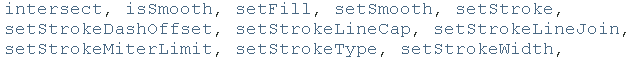 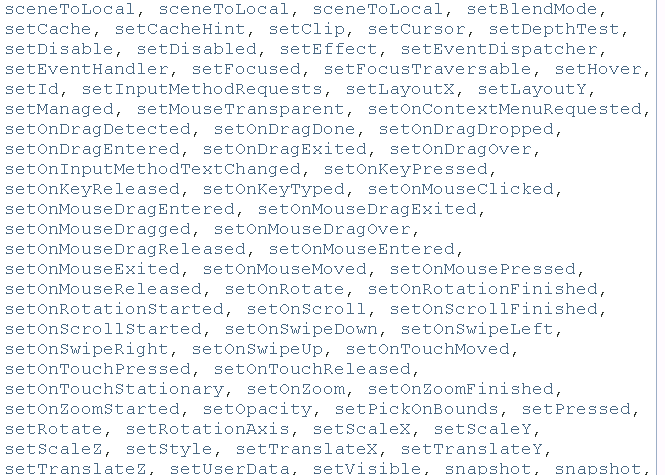 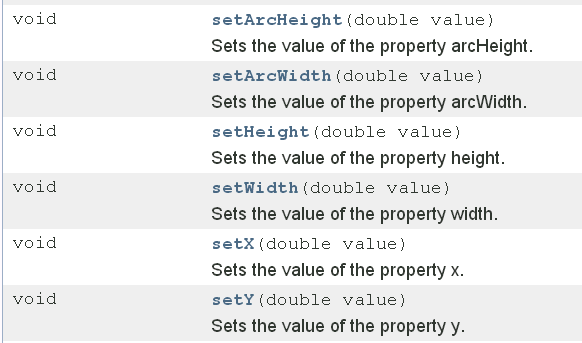 https://openjfx.io/javadoc/11/javafx.graphics/javafx/scene/shape/Rectangle.html
45
Efektid
Klassis Node
setEffect
Circle ring = new Circle(100,300,100, Color.RED);ring.setEffect(new GaussianBlur());
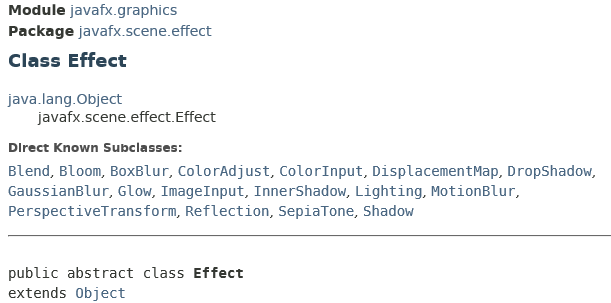 https://openjfx.io/javadoc/11/javafx.graphics/javafx/scene/effect/Effect.html
46
Efektid
Group juur = new Group();Text tekst = new Text(50,100,"Tekst ja efektid");tekst.setFont(Font.font("null",					FontWeight.BOLD, 30));Reflection efekt = new Reflection();efekt.setFraction(0.8);tekst.setEffect(efekt);juur.getChildren().add(tekst);Scene stseen = new Scene(juur, 300, 200);primaryStage.setTitle("Efektid");primaryStage.setScene(stseen);primaryStage.show();
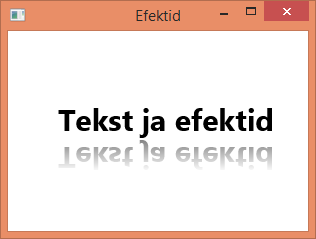 Group
Text
47
Animatsioonid
Haihtumine
Liikumine
…
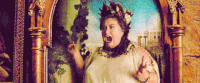 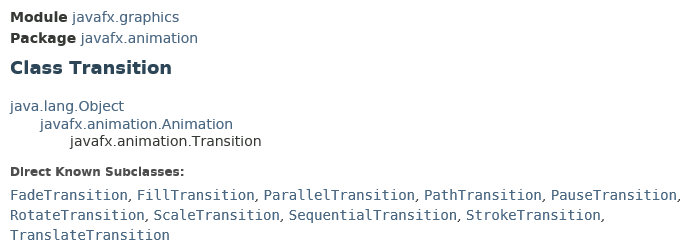 https://openjfx.io/javadoc/11/javafx.graphics/javafx/animation/Transition.html
https://docs.oracle.com/javase/8/javafx/visual-effects-tutorial/animations.htm
48
JavaFX kood < --> Stseenigraaf
Group juur = new Group();Circle ring1 = new Circle(100,100,30);Rectangle ristkülik = 	new Rectangle(150,150,50,50);HBox piirkond1 = new HBox();Text tekst = new Text("Tekst");Circle ring2 = new Circle(20, Color.RED);

Scene stseen = new Scene(juur,300,300);piirkond1.getChildren().add(tekst);piirkond1.getChildren().add(ring2);juur.getChildren().add(ring1);juur.getChildren().add(ristkülik);juur.getChildren().add(piirkond1);
primaryStage.setScene(stseen);primaryStage.setTitle("Stseenigraaf");primaryStage.show();
Group
Circle
Rectangle
HBox
Text
Circle
49
Ringid ja ristkülik
public void start(Stage primaryStage){    Group juur = new Group();    Group ringid = new Group();    Circle ring1 = new Circle(50,50,50,Color.RED);    Circle ring2 = new Circle(150,150,50,Color.BLUE);    Rectangle ristkülik = new Rectangle(300,100,100,100);    ristkülik.setFill(Color.GREEN);    ringid.getChildren().add(ring1);    ringid.getChildren().add(ring2);    juur.getChildren().add(ringid);    juur.getChildren().add(ristkülik);    Scene stseen = new Scene(juur,500,300,Color.SNOW);    primaryStage.setTitle("Ringid ja ristkülik");    primaryStage.setScene(stseen);    primaryStage.show();}
Tahvlile stseenigraaf
50
Üks lava, üks stseen, mitu kihti
Canvas kiht1 = new Canvas(300,250);

BorderPane kiht2 = new BorderPane();kiht2.setPrefSize(300,250);

Pane pane = new Pane();pane.getChildren().add(kiht1);pane.getChildren().add(kiht2);
kiht1.toFront();
51
Mitu lava
Scene stseen = new Scene(new Button("OK"),300,250);primaryStage.setTitle("Esimene");primaryStage.setScene(stseen);primaryStage.show();Stage lava2 = new Stage();lava2.setTitle("Teine");lava2.setScene(new Scene(new Button("Uus"),200,100));lava2.show();
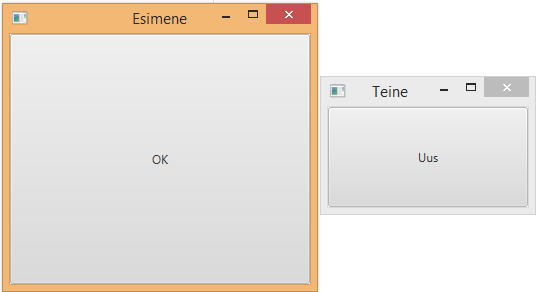 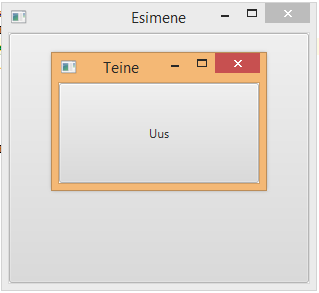 52
Milline stseenigraaf vastab antud koodile?
Group juur = new Group();Circle ring = new Circle(50,50,50,Color.RED);juur.getChildren().add(ring);ring.setEffect(new GaussianBlur());Scene stseen = new Scene(juur,500,300,Color.SNOW);primaryStage.setScene(stseen);
Group
Group
1.
3.
Circle
Circle
2.
GaussianBlur
Scene
Group
4.
Circle
Circle
53
Mis tuleb ekraanile?
Text tekst = new Text("a");StackPane pane = new StackPane();pane.getChildren().add(tekst);pane.getChildren().add(tekst);primaryStage.setScene(new Scene(pane));primaryStage.show();
tekst a aknas
tühi aken
midagi muud
veateade
54
Mis tuleb ekraanile?
Text tekst = new Text("a");StackPane pane1 = new StackPane();StackPane pane2 = new StackPane();pane1.getChildren().add(tekst);pane2.getChildren().add(tekst);primaryStage.setScene(new Scene(pane1));primaryStage.show();
tekst a aknas
tühi aken
midagi muud
veateade
55
Arhitektuur
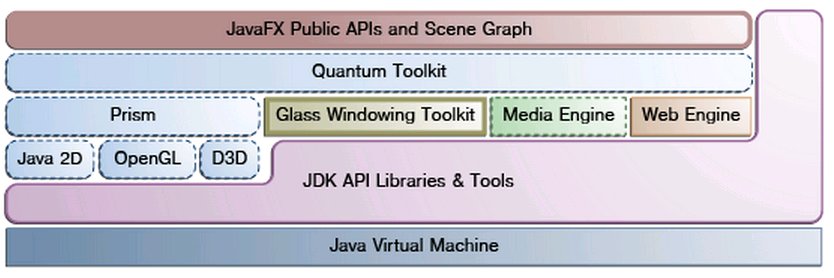 https://docs.oracle.com/javase/8/javafx/get-started-tutorial/jfx-architecture.htm
56
FXML
märgenduskeel kasutajaliideste jaoks 
nagu java
nagu xml
57
Mis veel?
Scene Builder
 teeb FXML koodi
css
jar
 …
58
Ärge kiirustage!
Pärast klikkeri küsimusi tuleb tunnikontroll
59
Loengu tempo oli
liiga kiire
paras
liiga aeglane
60
Materjal tundus
liiga lihtne
parajalt jõukohane
liiga keeruline
61
Tunnikontroll
Miks Te loengusse tulite?
Miks Te ei kuula videoloengut?
Kuivõrd loengut üldse on vaja?
…
Paus loengu keskel
Kas on vajalik või pigem segab?
…

Kuidas suhtute klikkerite kasutamisse?
üldküsimused alguses ja lõpus
küsimused asjade kohta, mida pole veel täpsemalt käsitletud
küsimused teadmiste kontrolliks
…

Sülearvutite kasutamine loengus
Kas soovitus sülearvuti loengus ära panna, on asjakohane?
Miks te ikkagi kasutate?
…
Muresid seoses loengutega
Muresid seoses praktikumidega
…
62
Suur tänu osalemast!Kohtumiseni!
63